Källhagens skolas HiS-resultat 2023 Alkohol, droger och beroende
Monica Lemberg, rektor
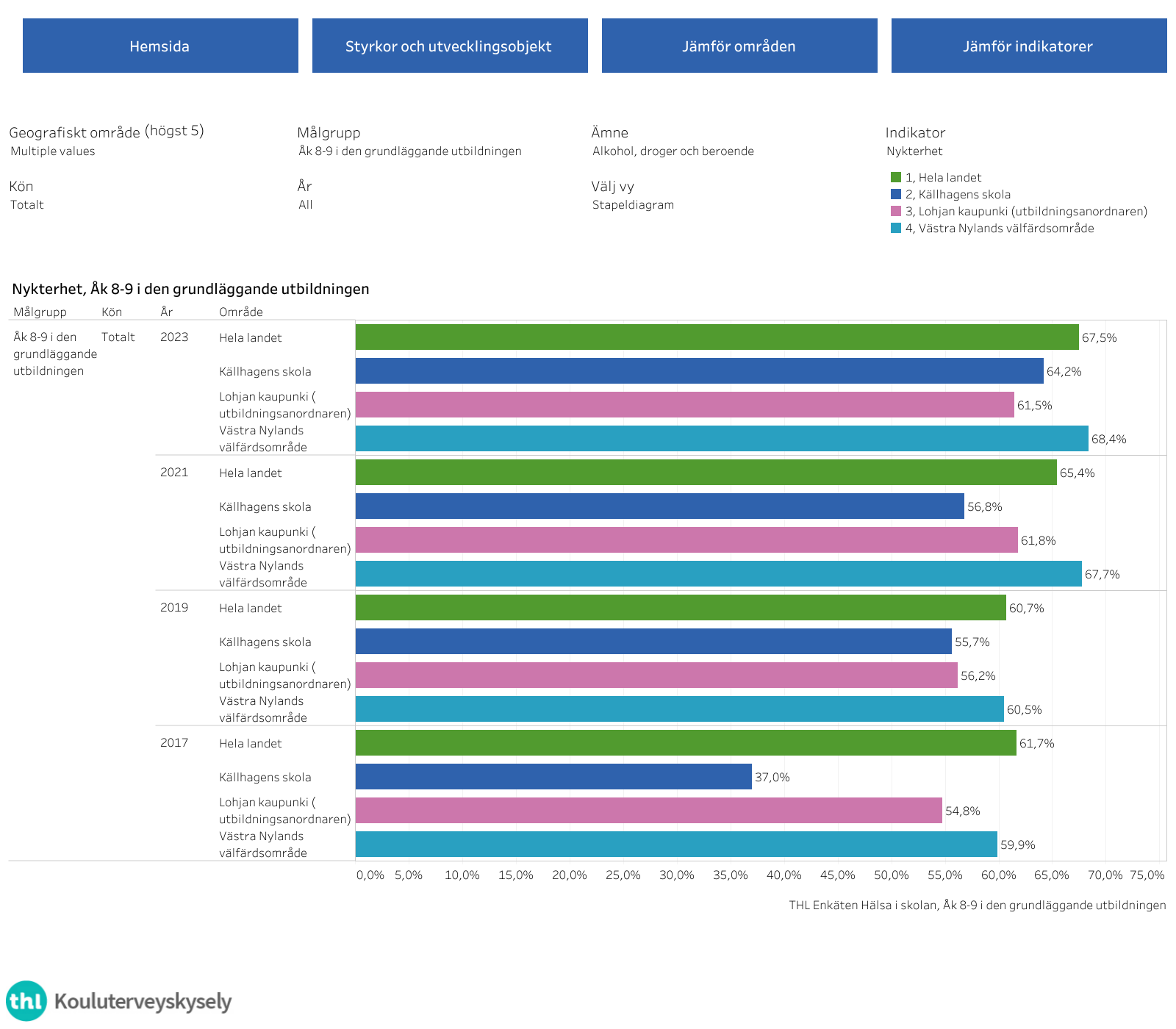 Alkohol
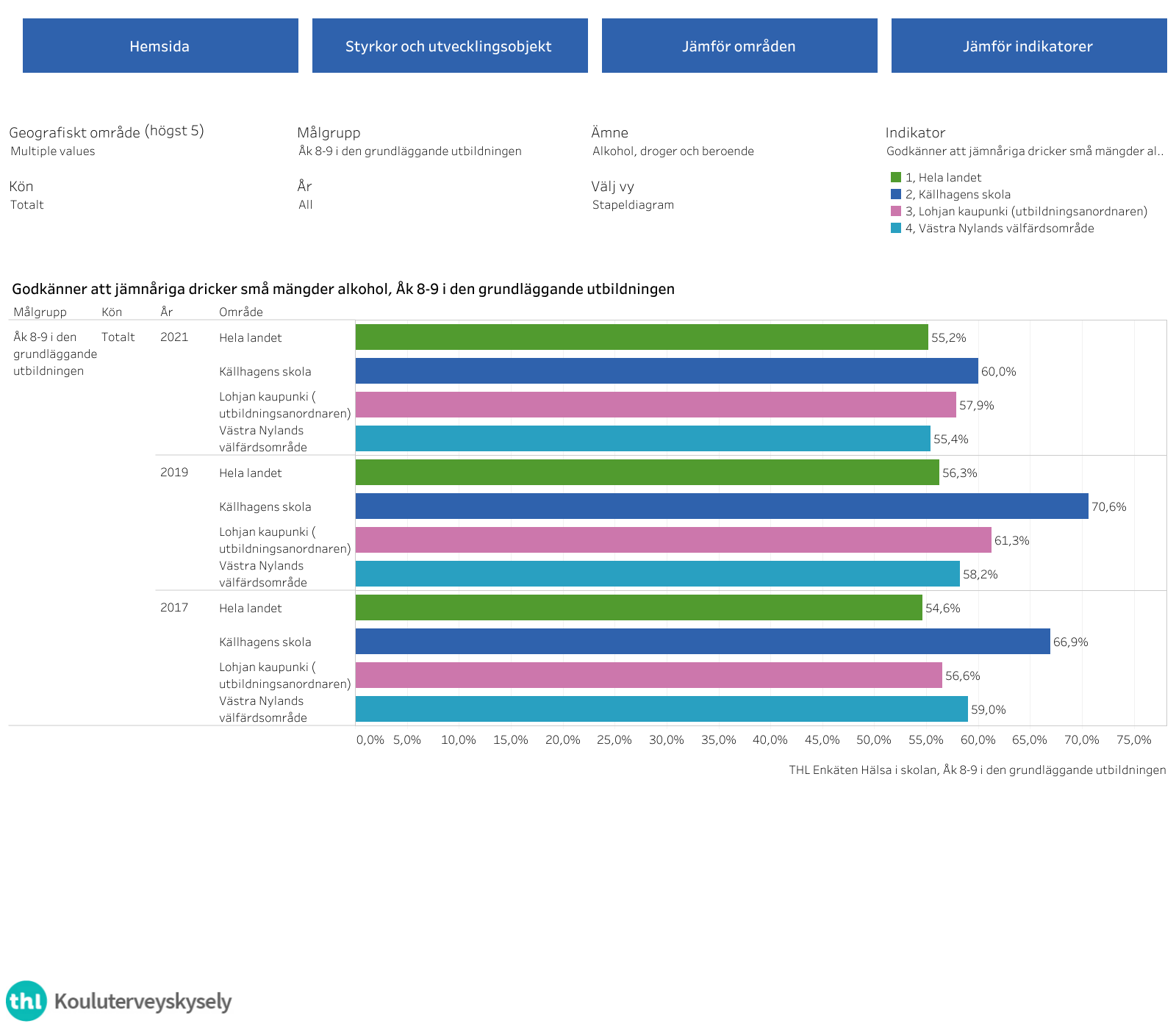 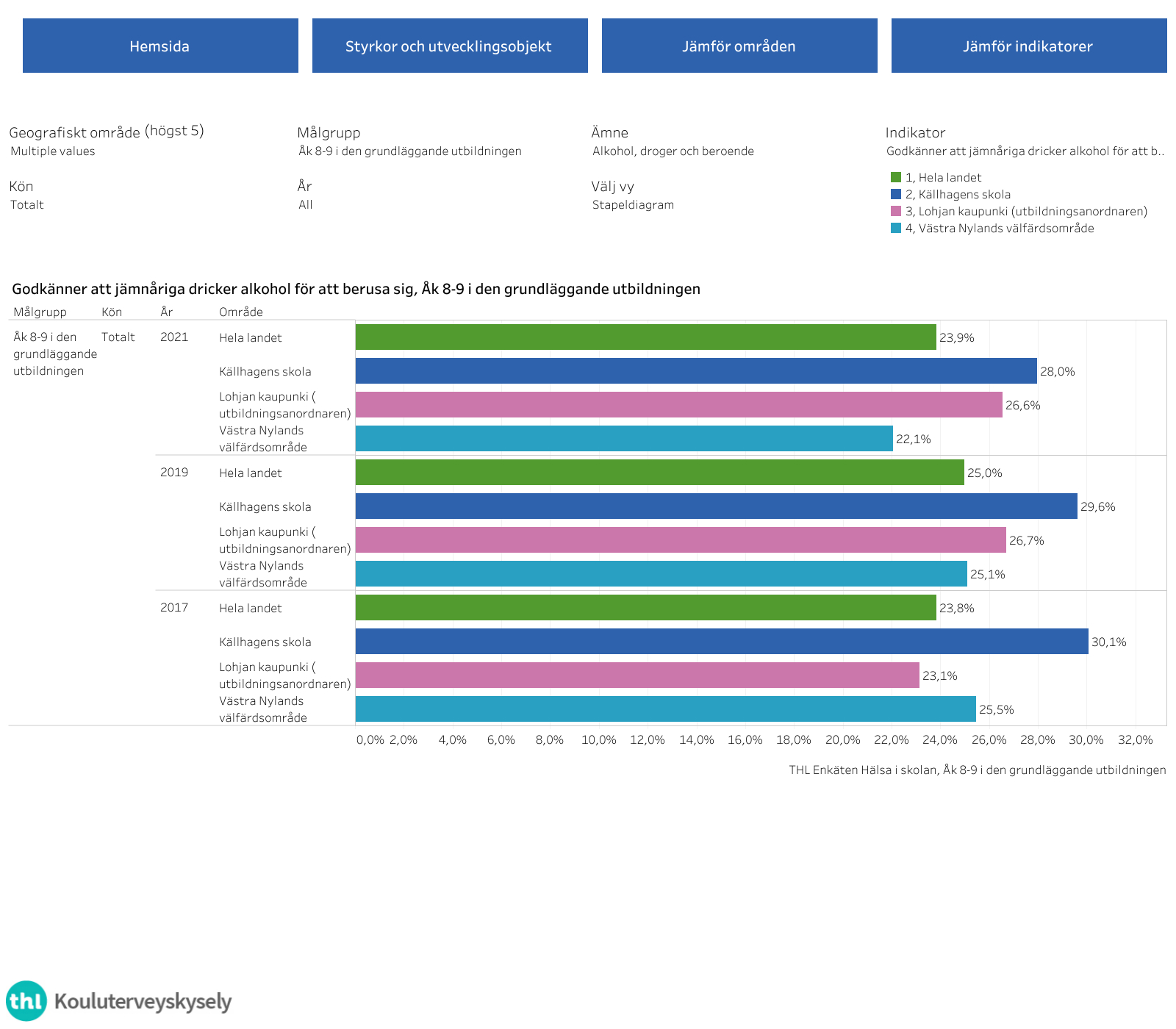 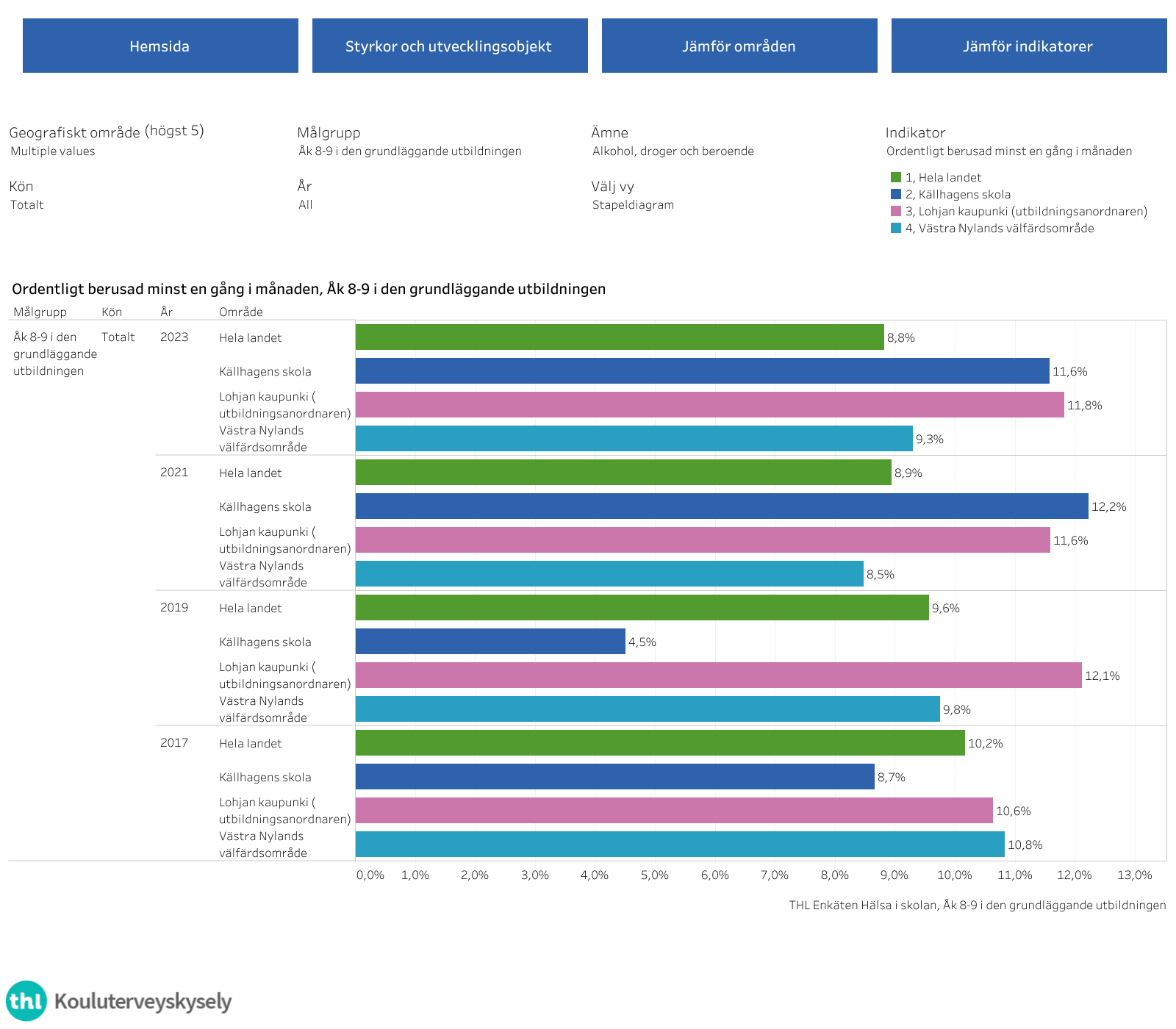 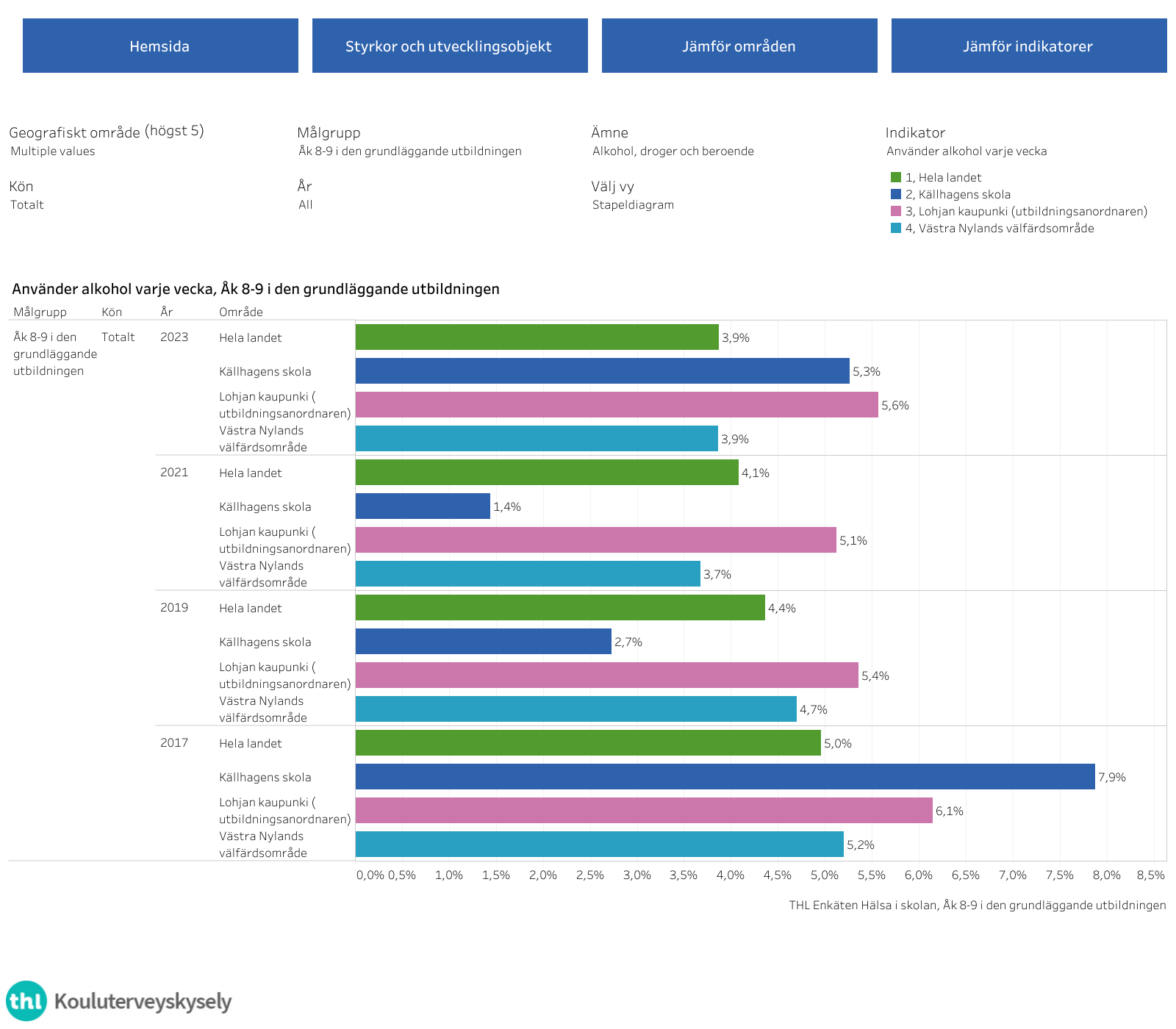 Droger, cannabis
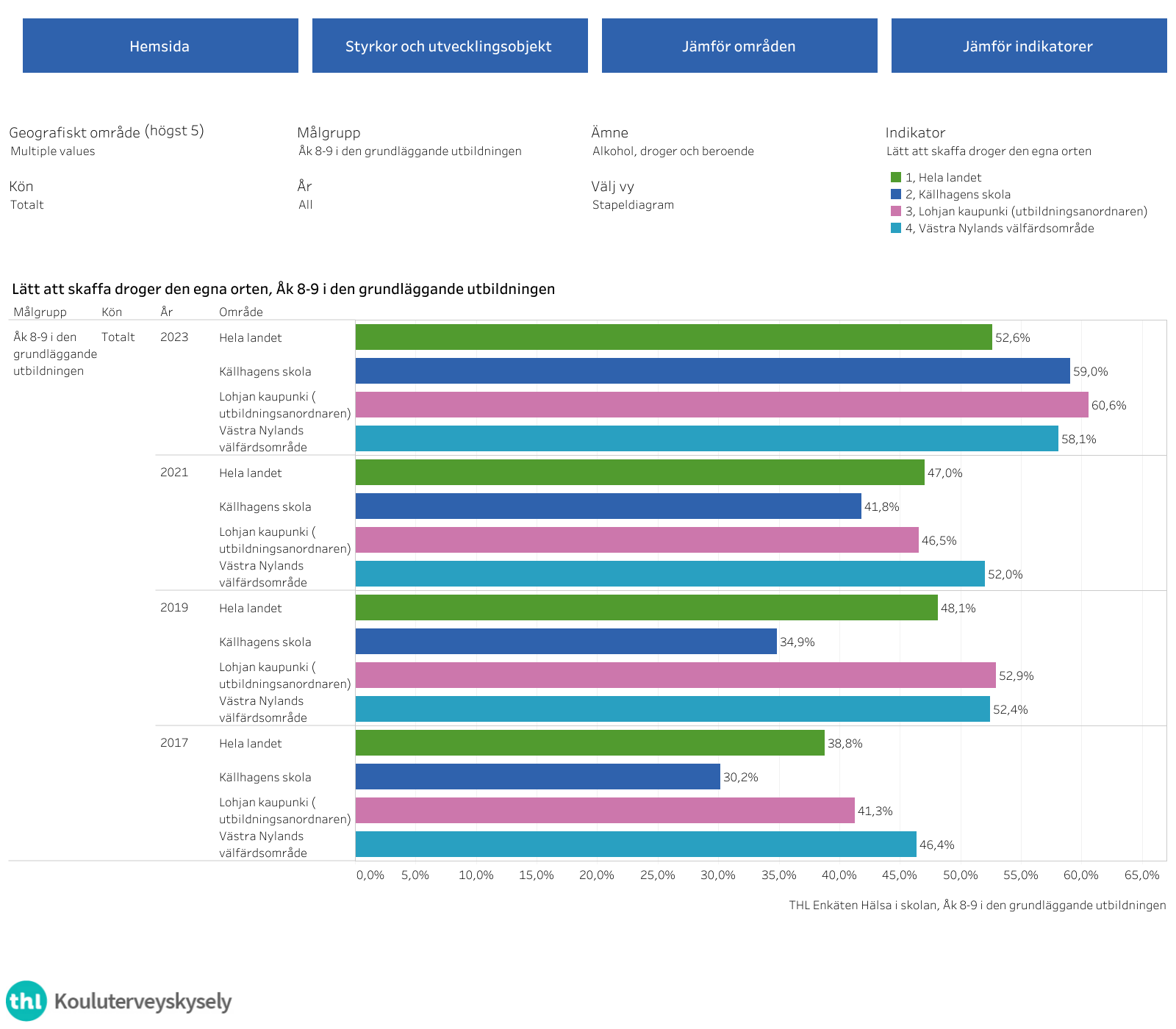 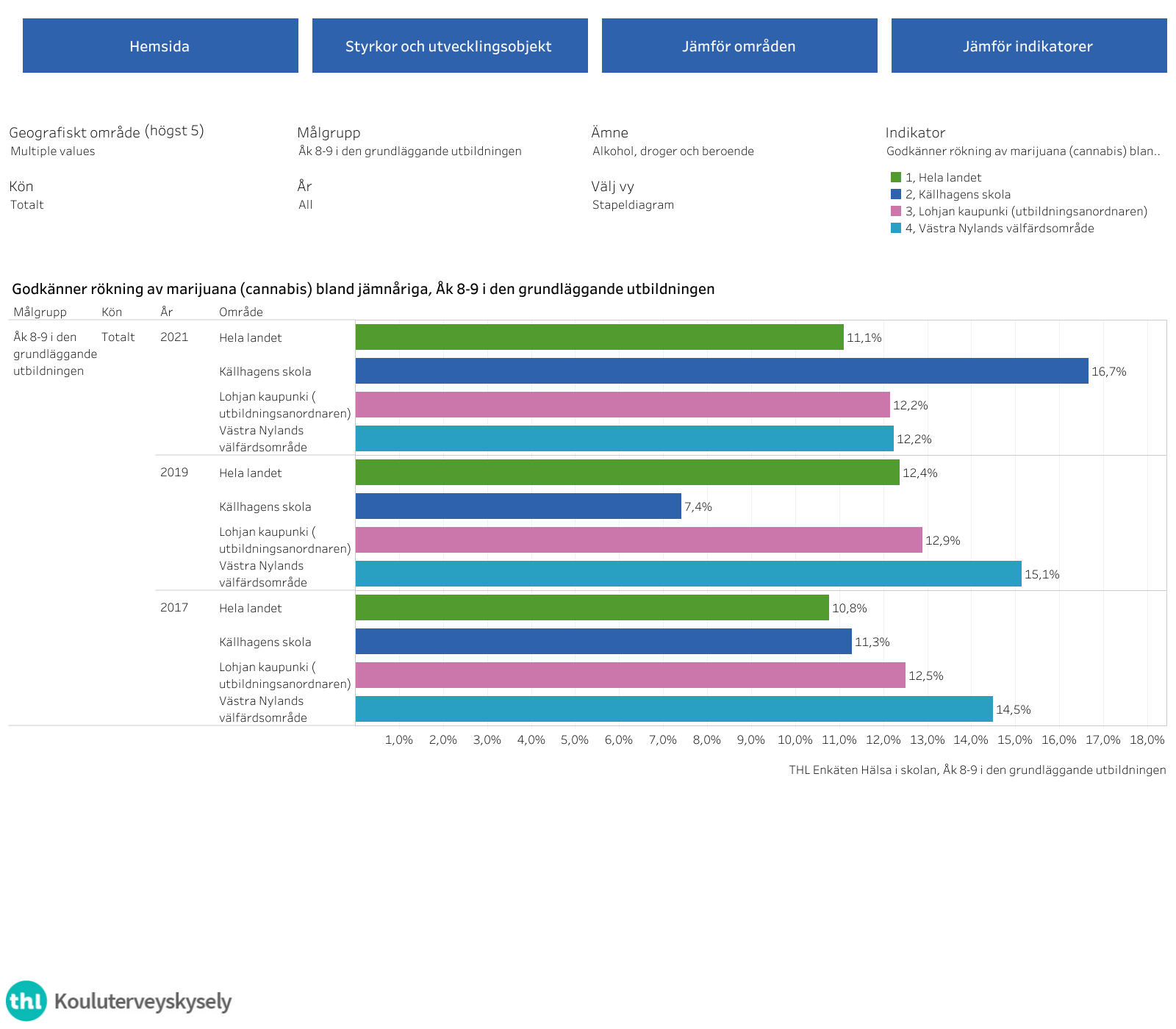 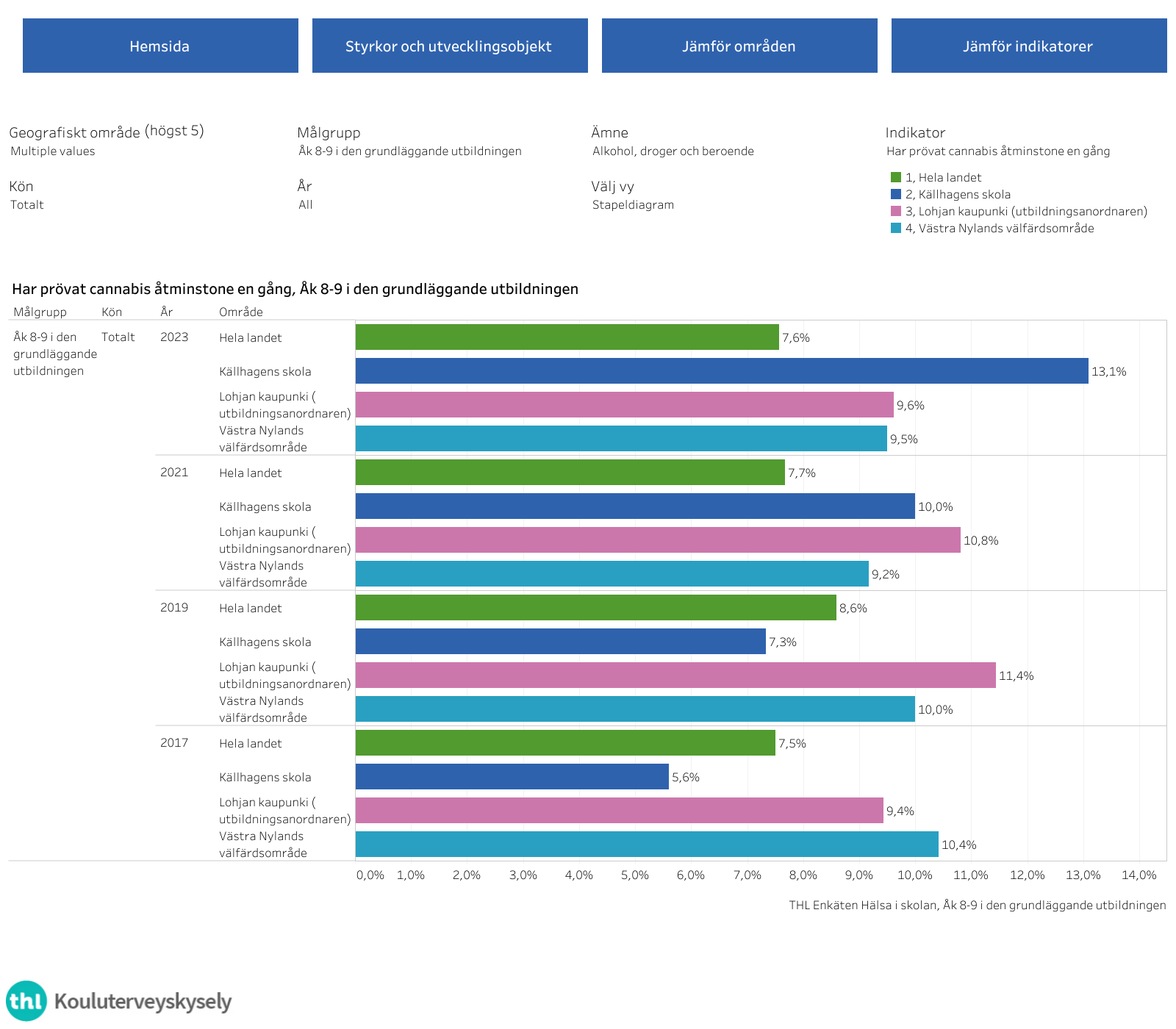 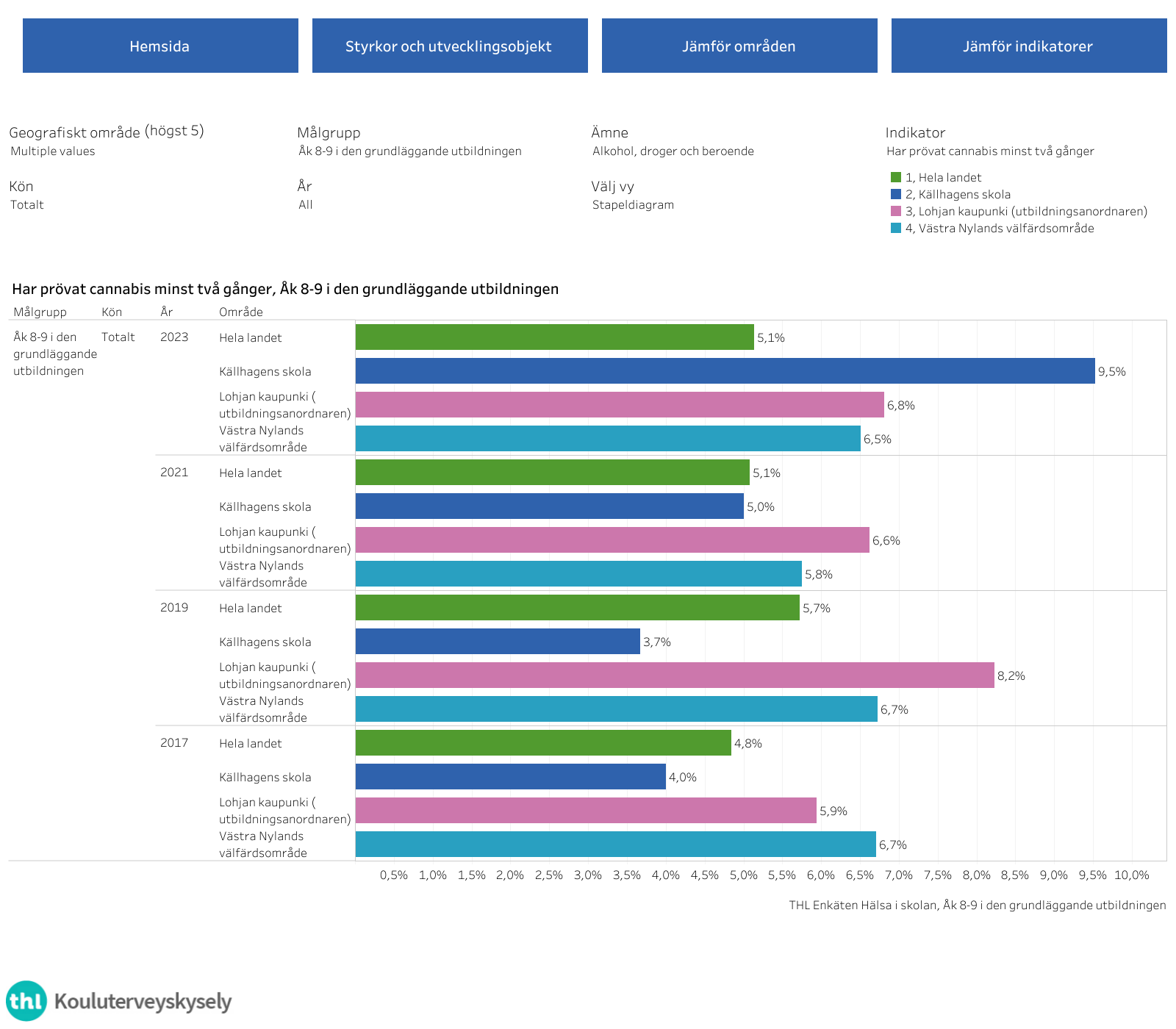 Snus och nikotinpåsar
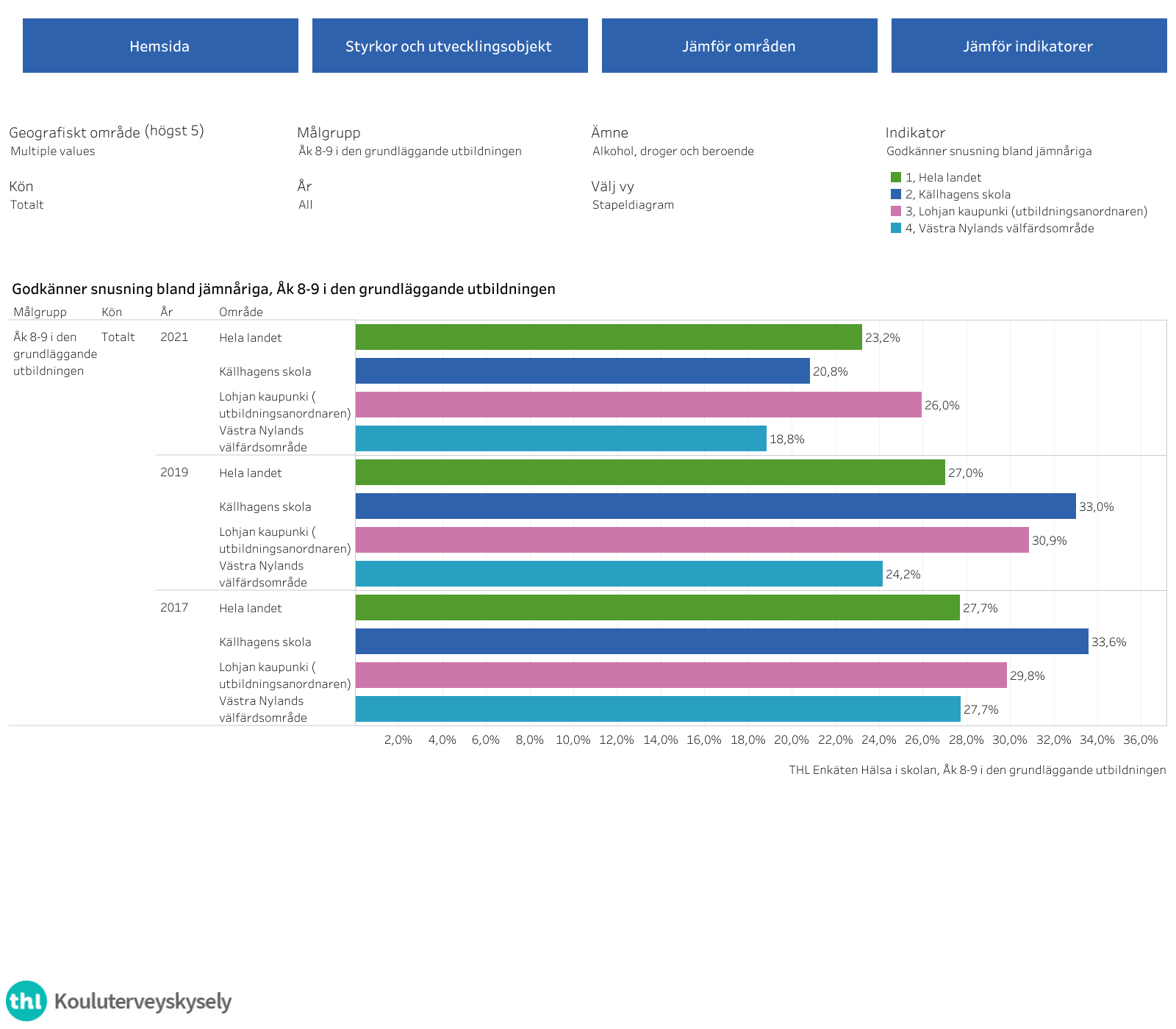 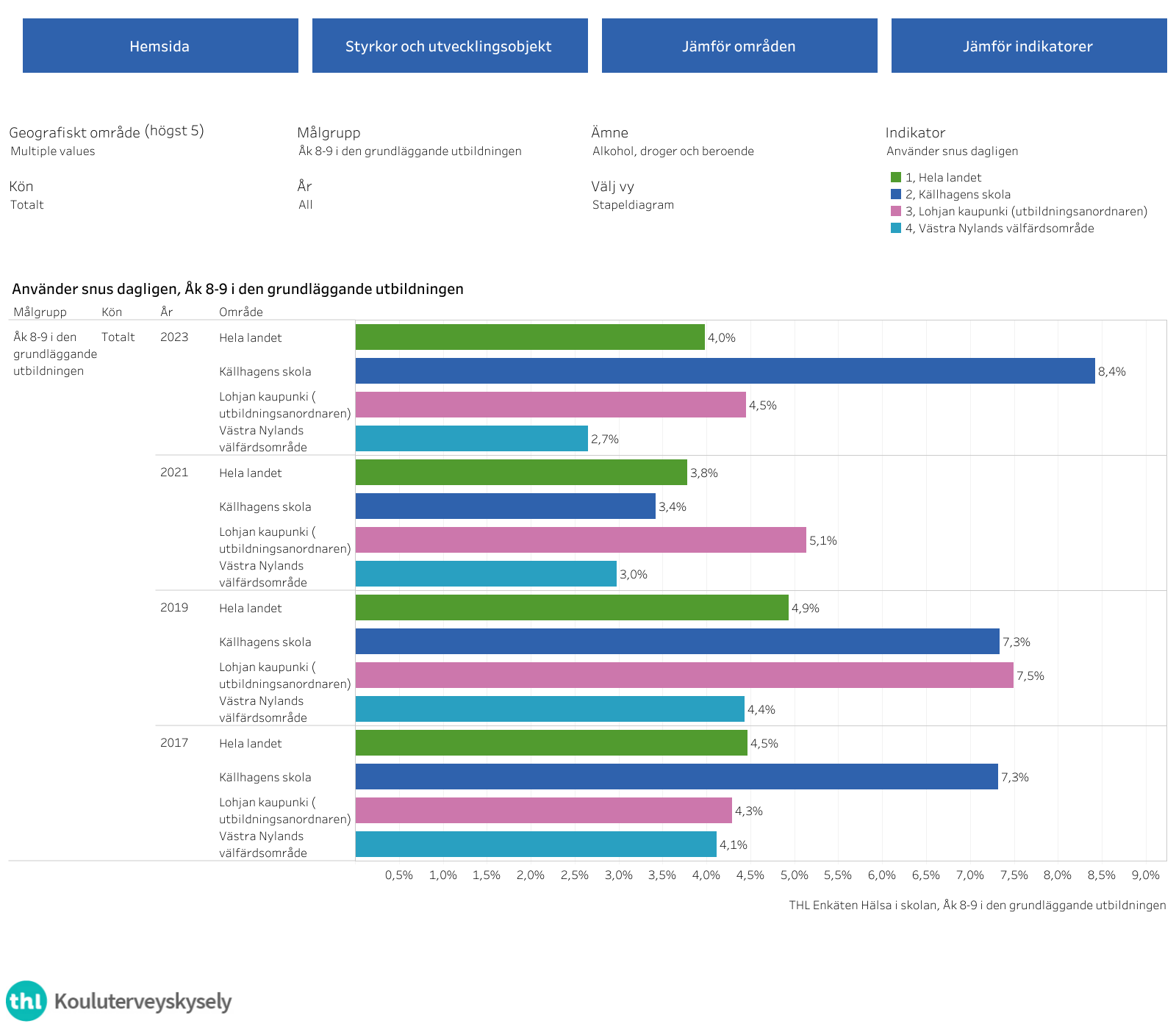 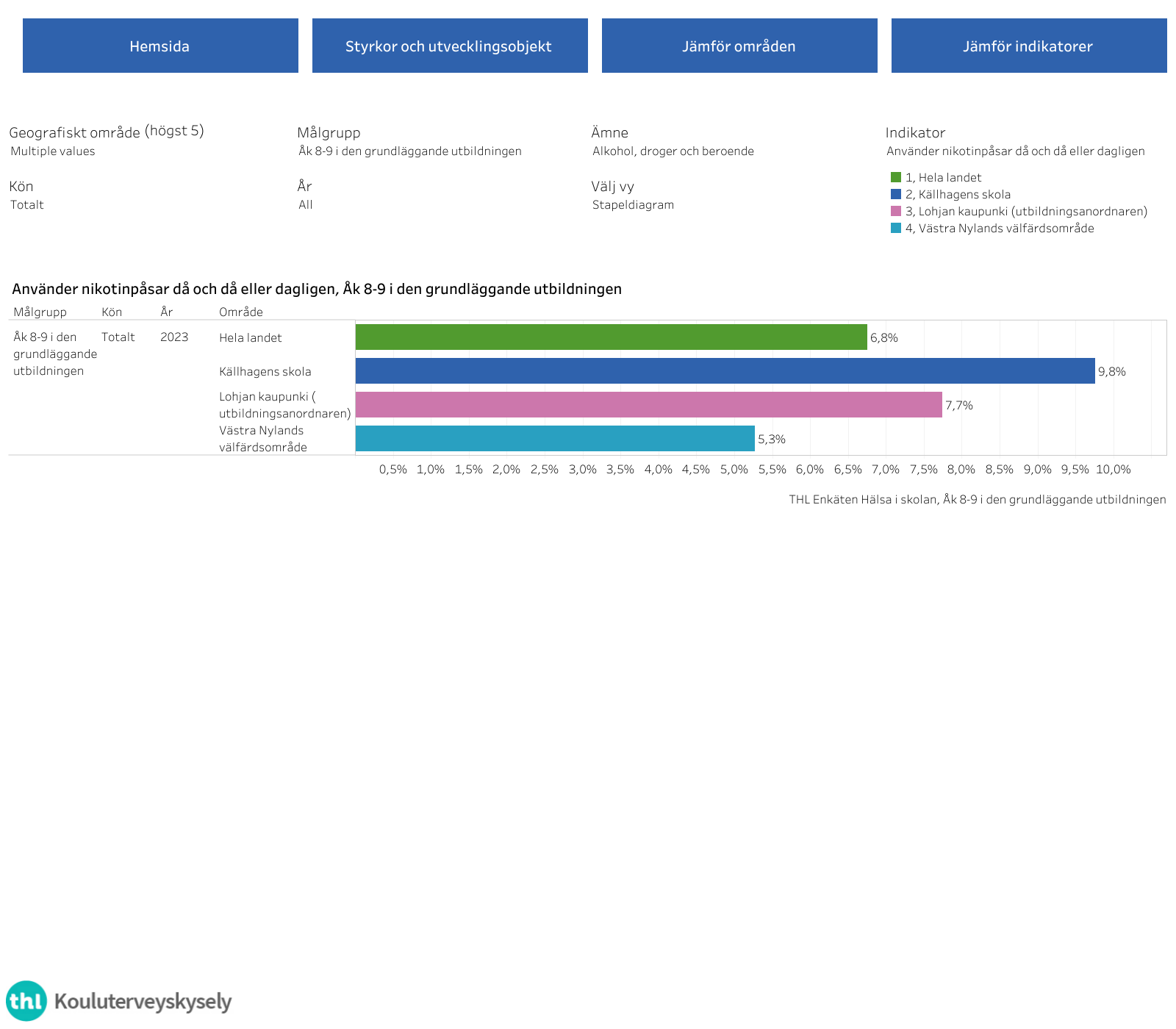 E-cigarretter, rökning
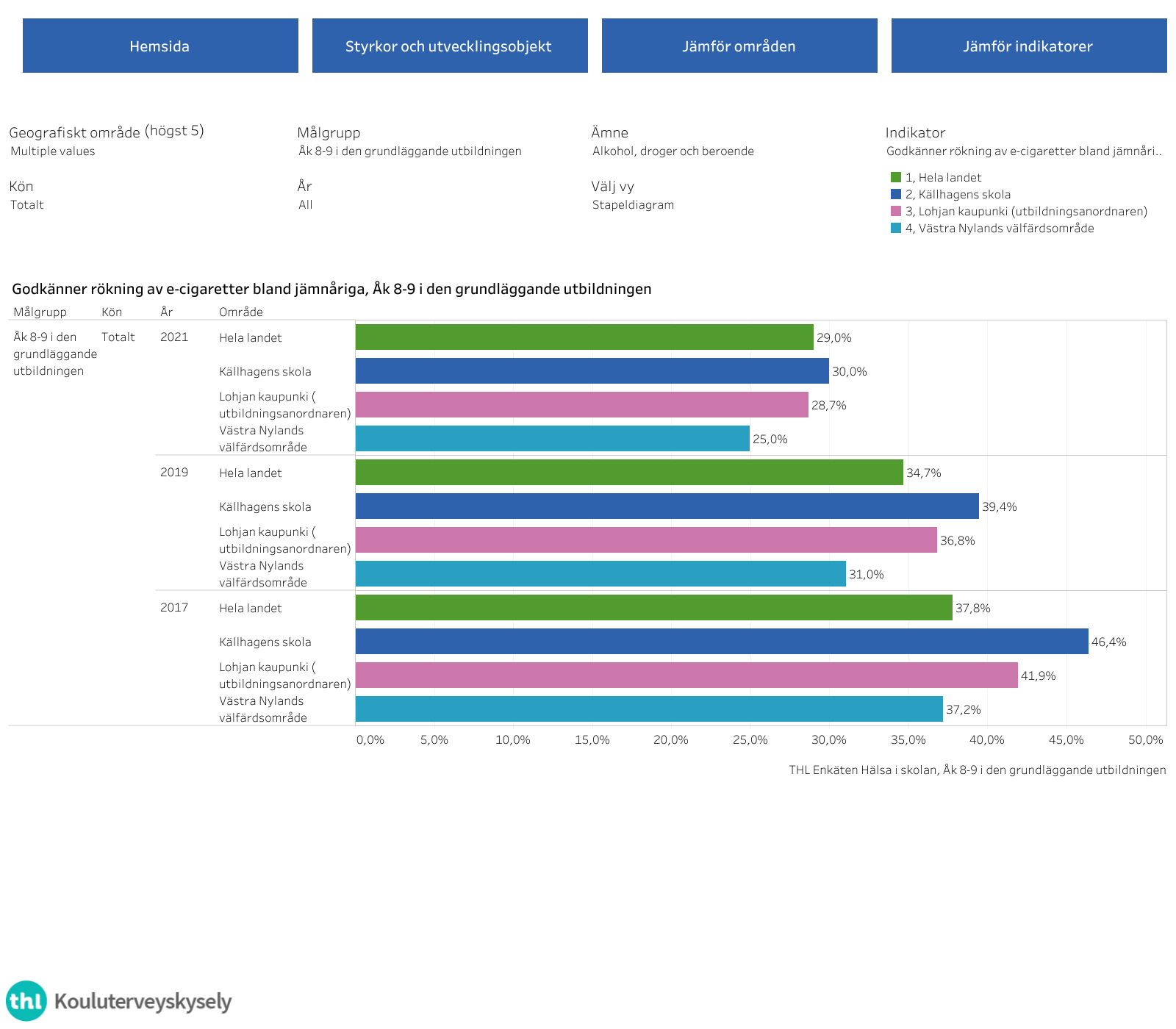 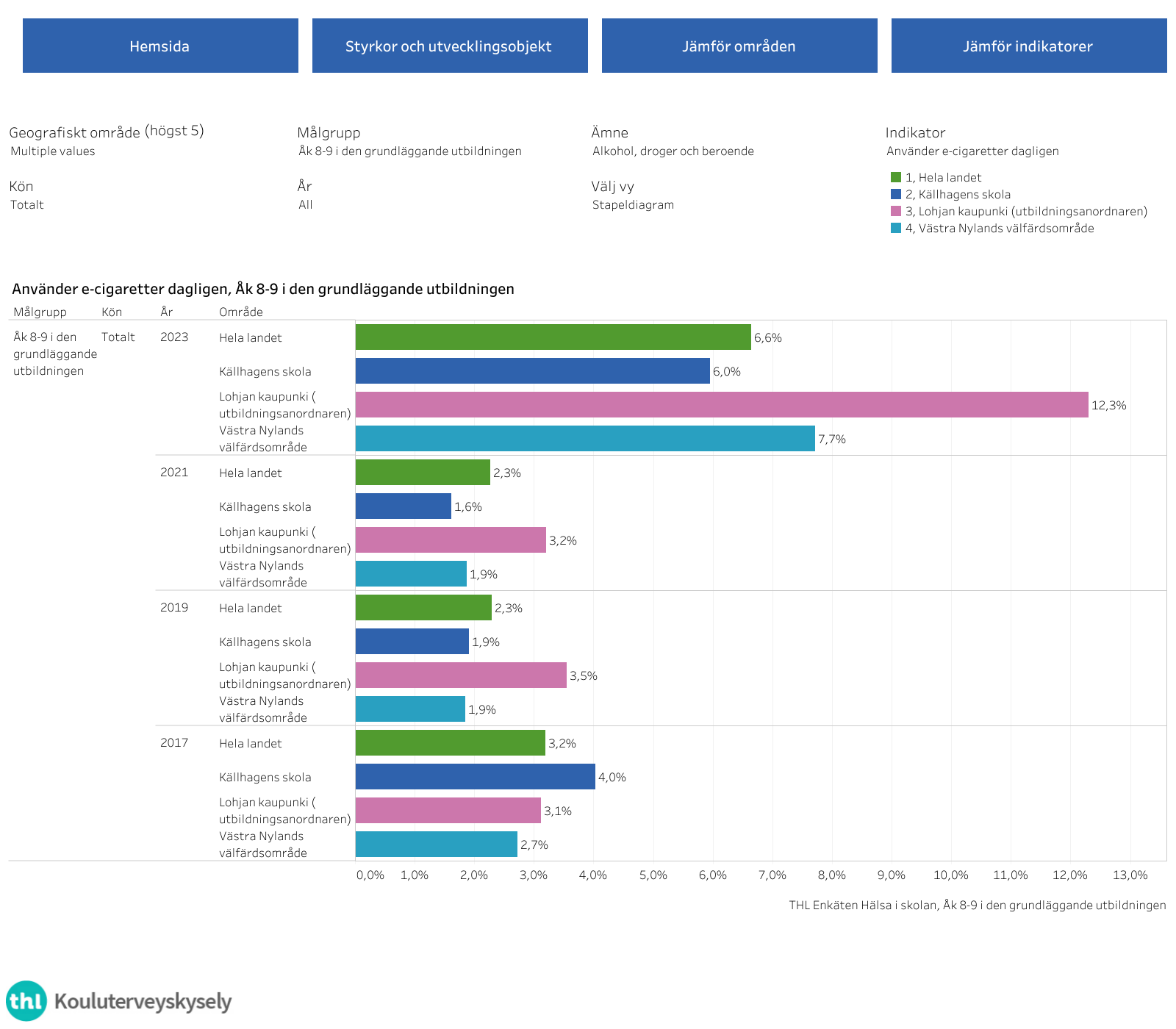 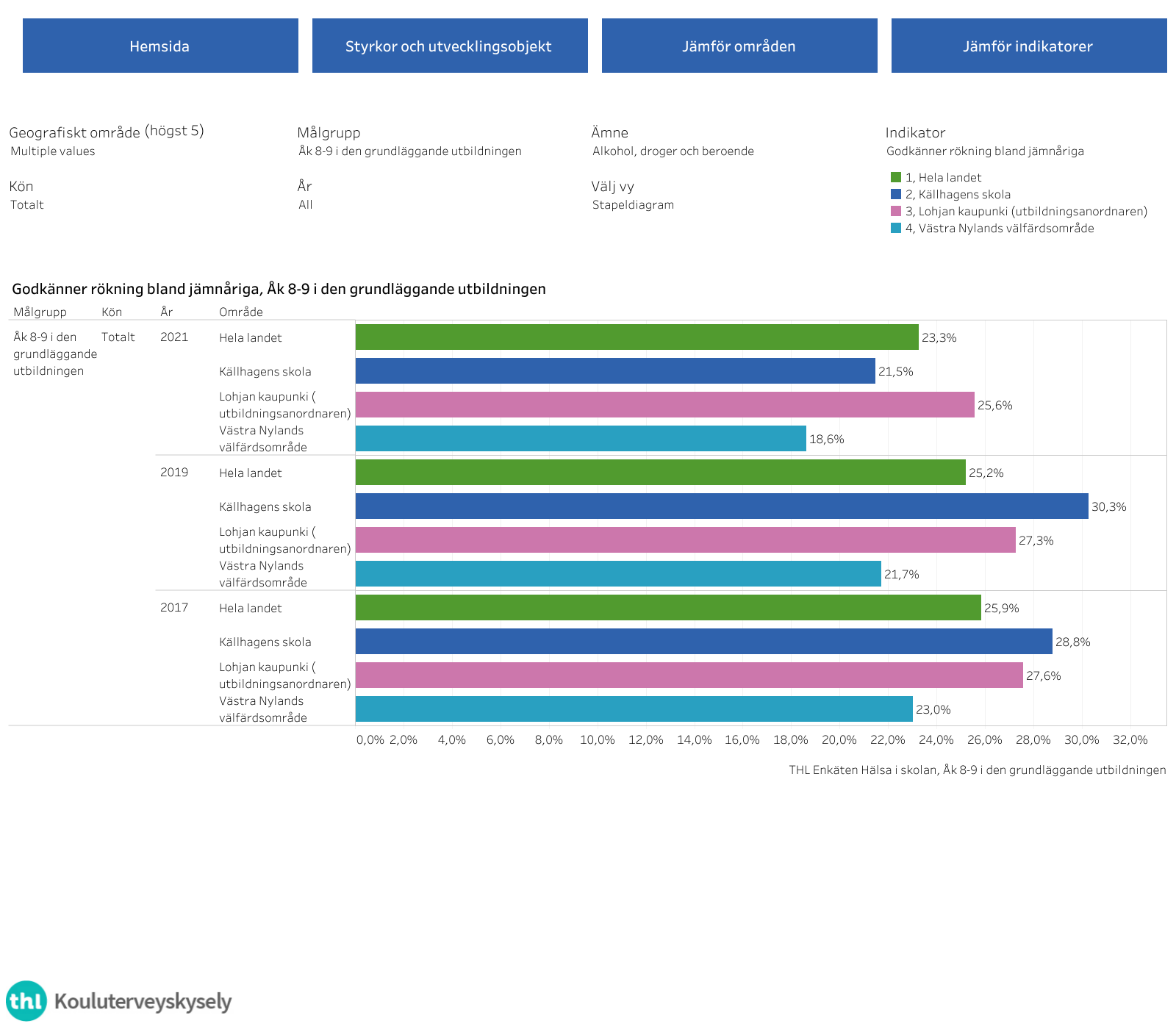 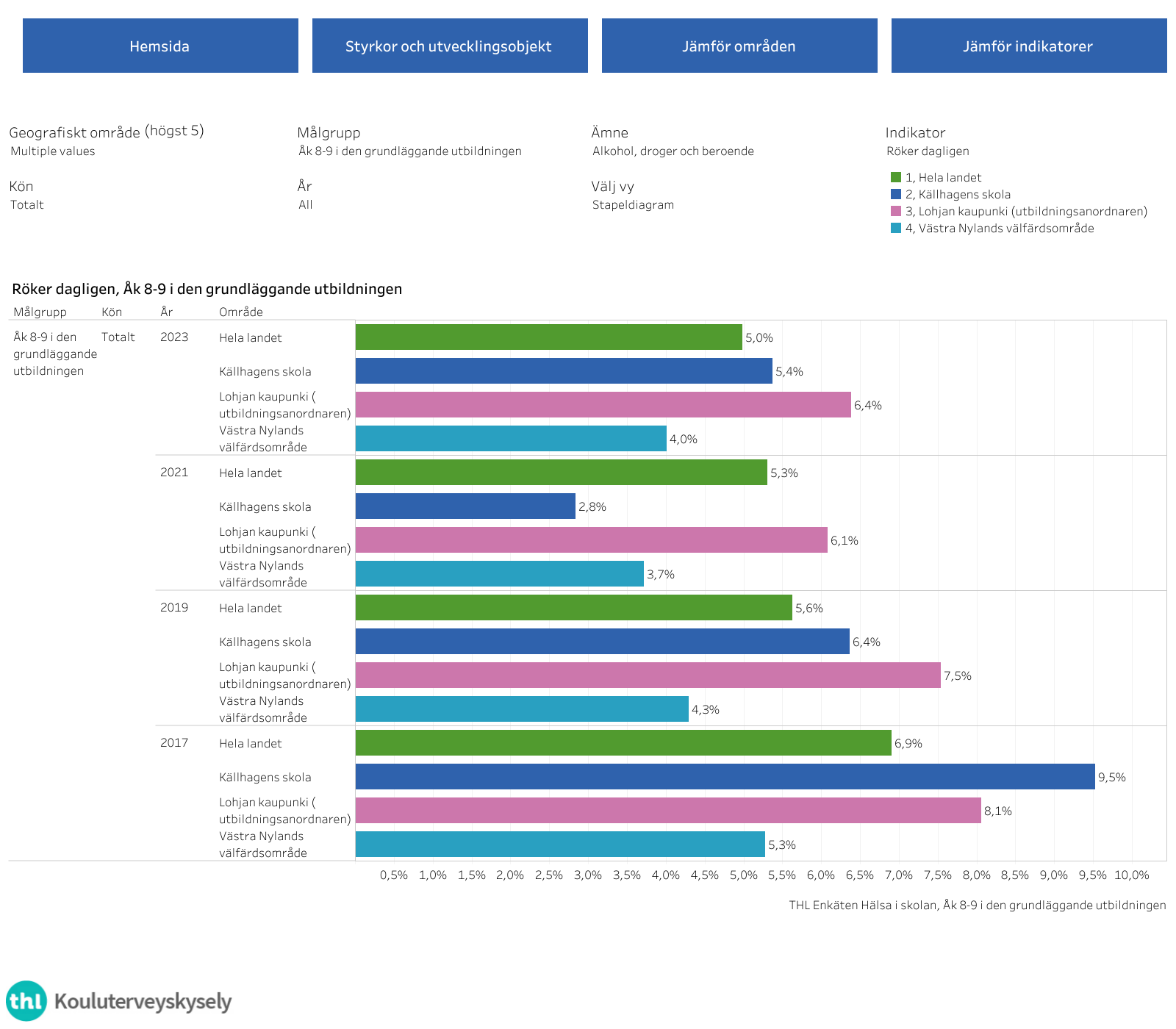 Beroende
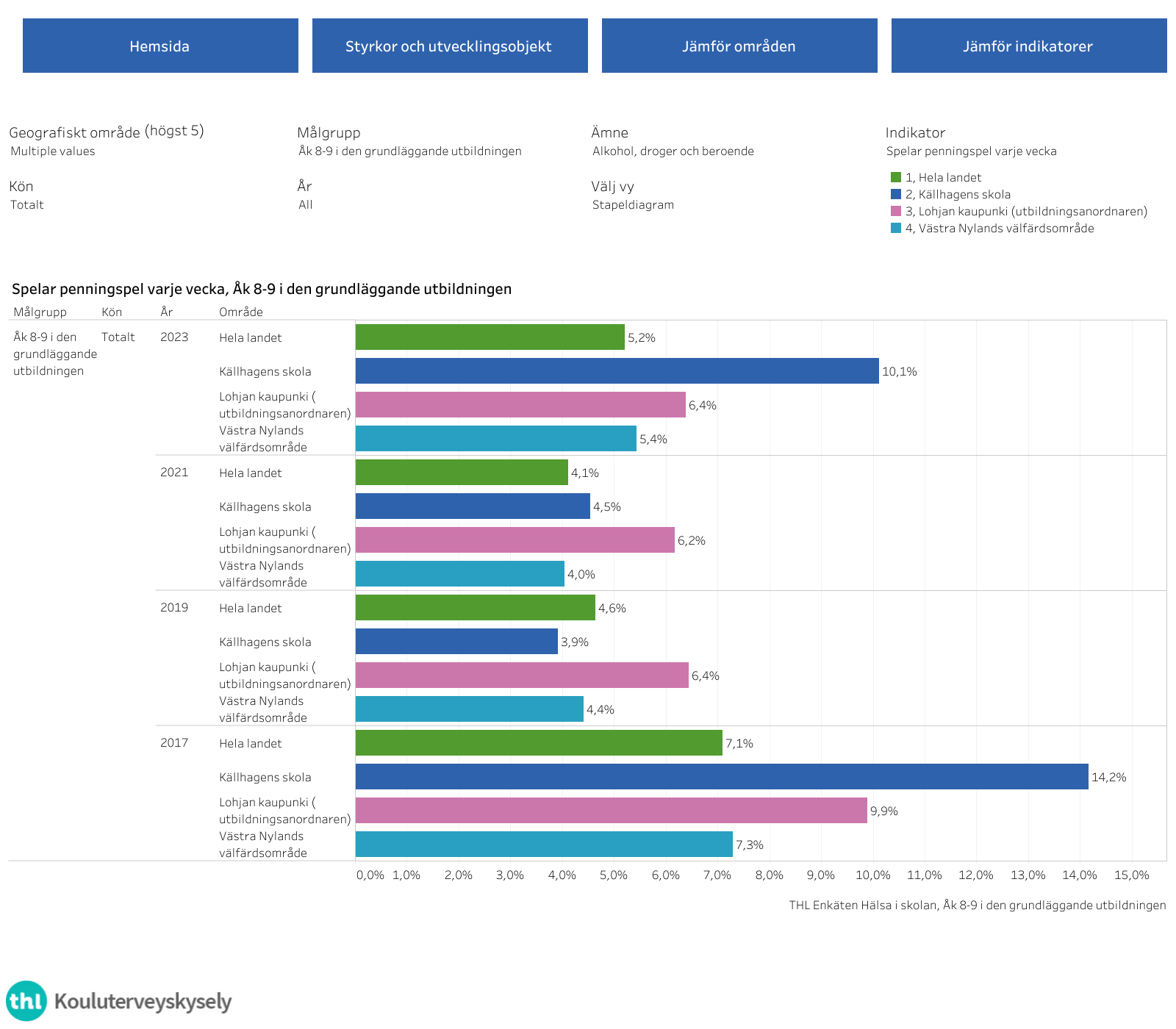 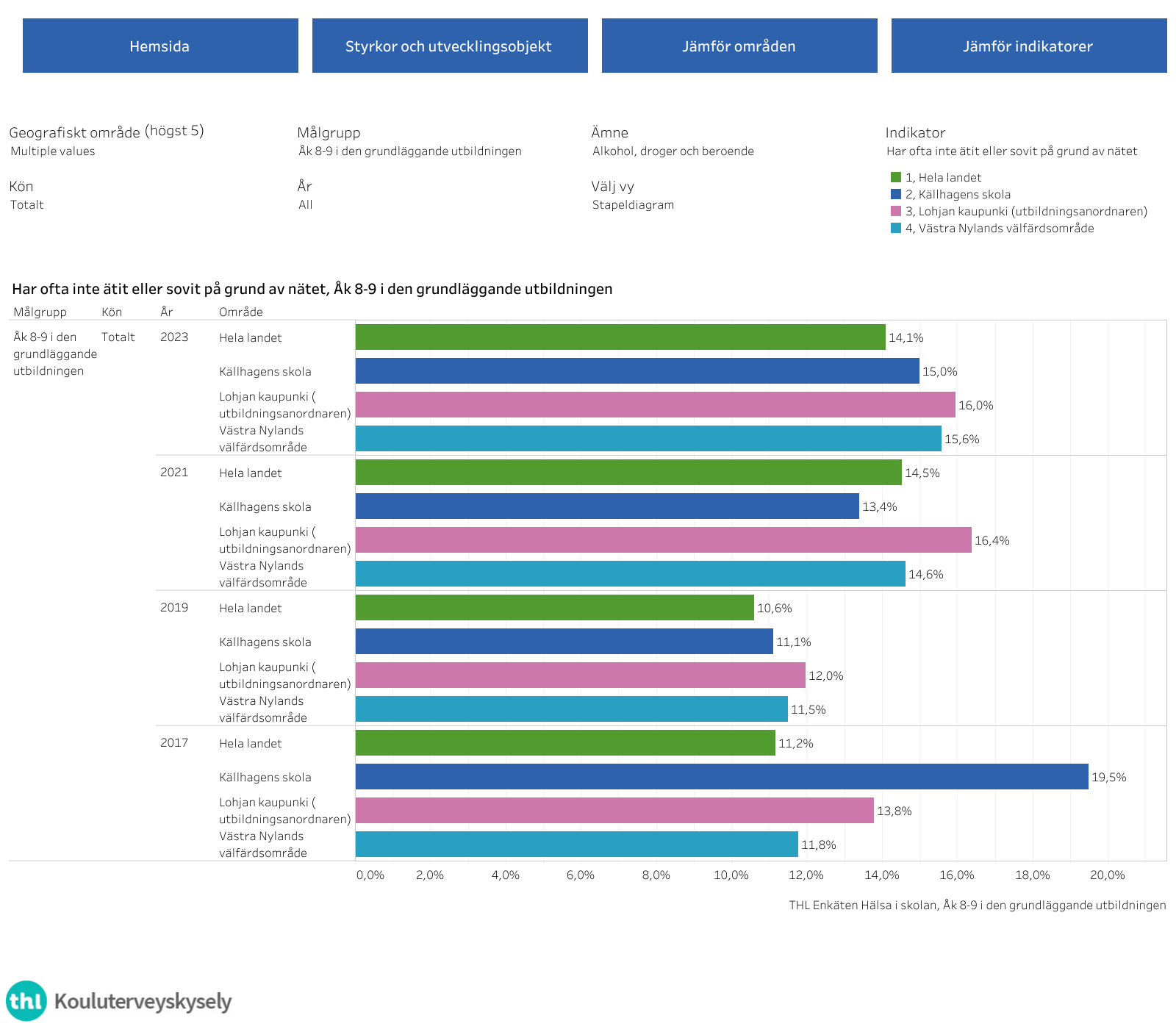 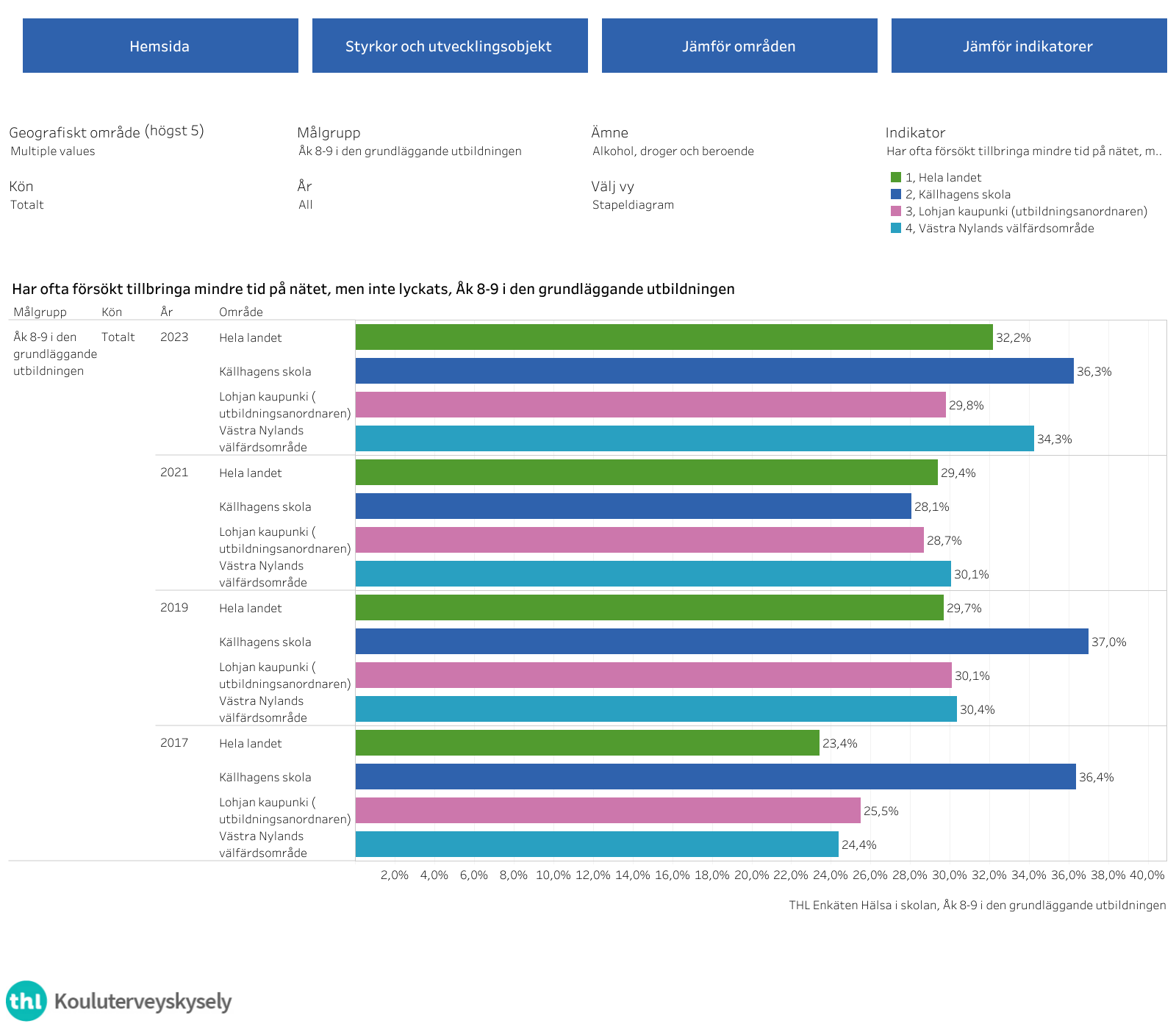 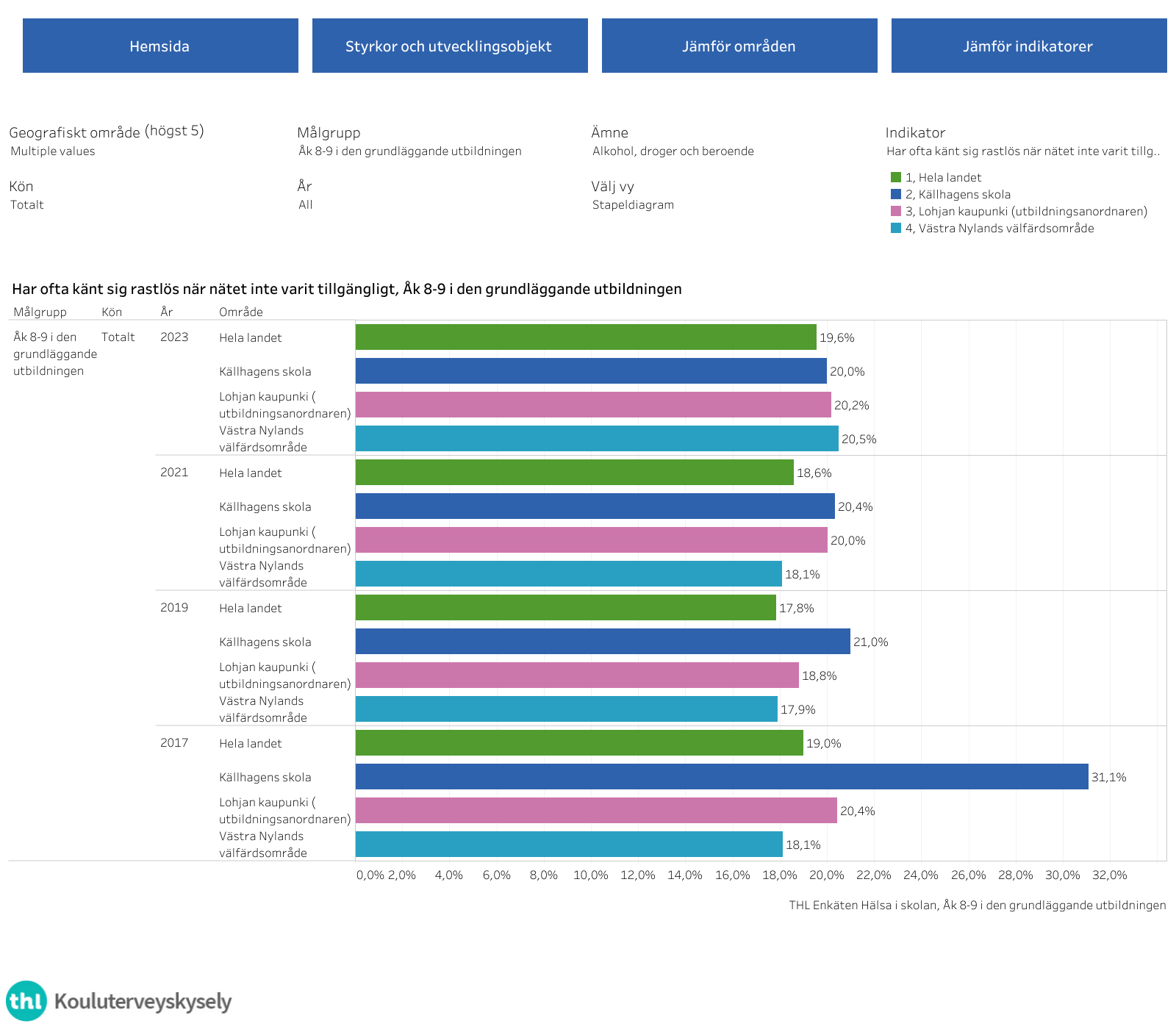 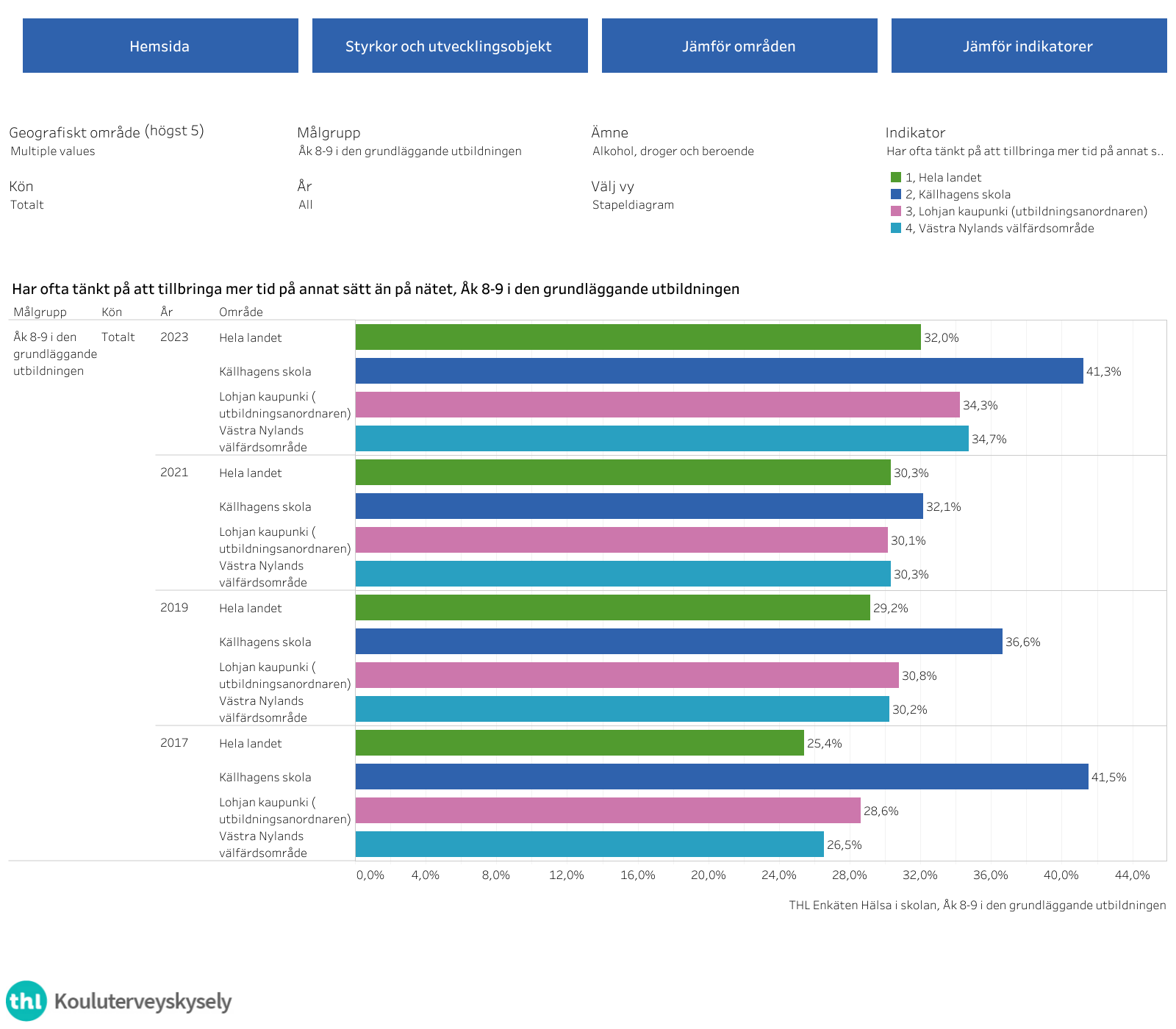 Hur reagerar vi på rusmedel?
Rusmedelsstigen (peda.net)
Vilka funderingar väcker resultatet?
Hur kan vi jobba med resultatet? Förslag på åtgäder